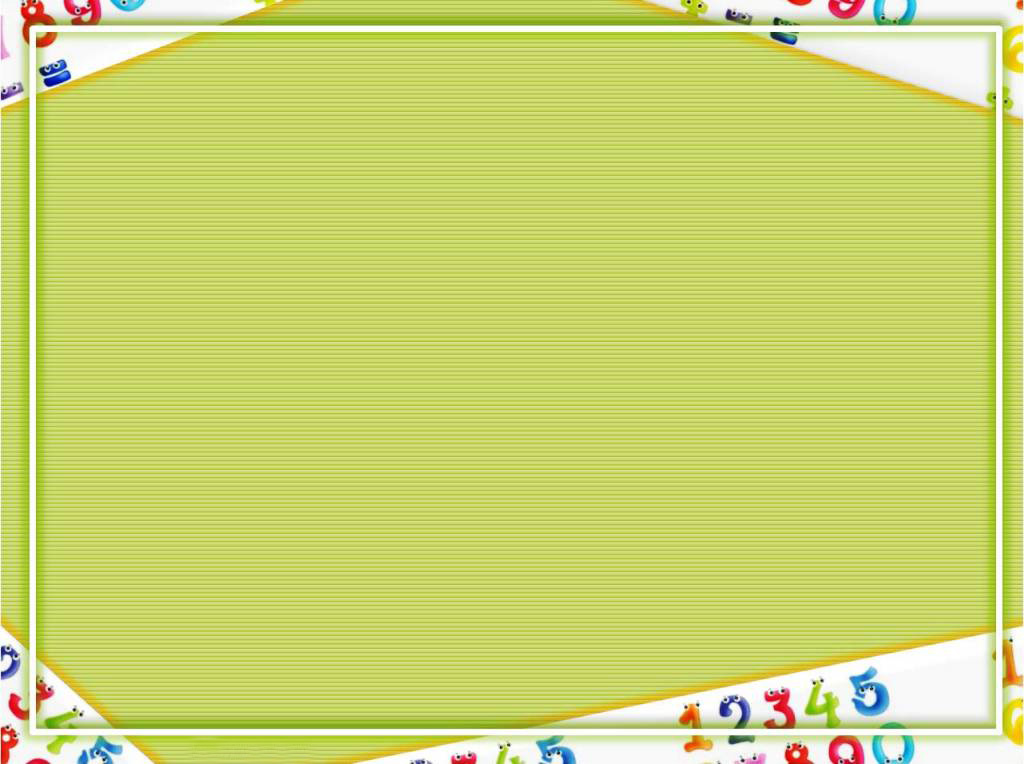 Тема : Вправи і задачі на закріплення вивчених таблиць множення і ділення
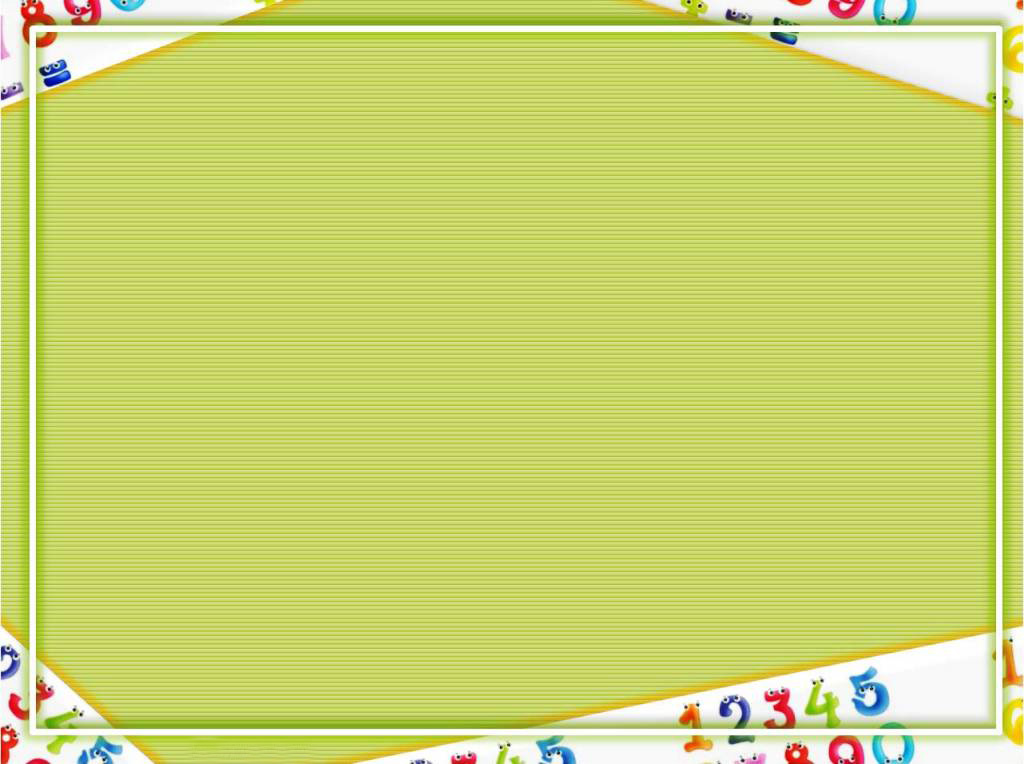 Девіз уроку
Міркуємо – швидко , 
Відповідаємо – правильно ,
Лічимо – точно , 
Пишемо – гарно .
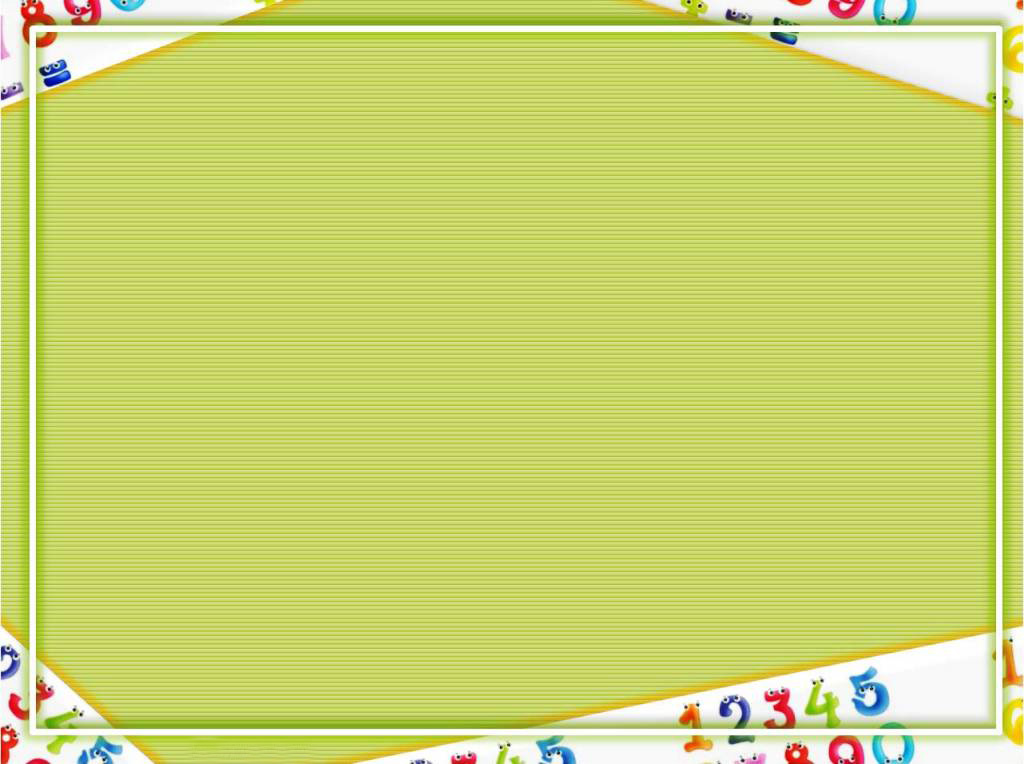 «Математичний ланцюжок»
: 5
- 4
18 : 3
Х 9
Х 7
Х 4
: 8
Х 0
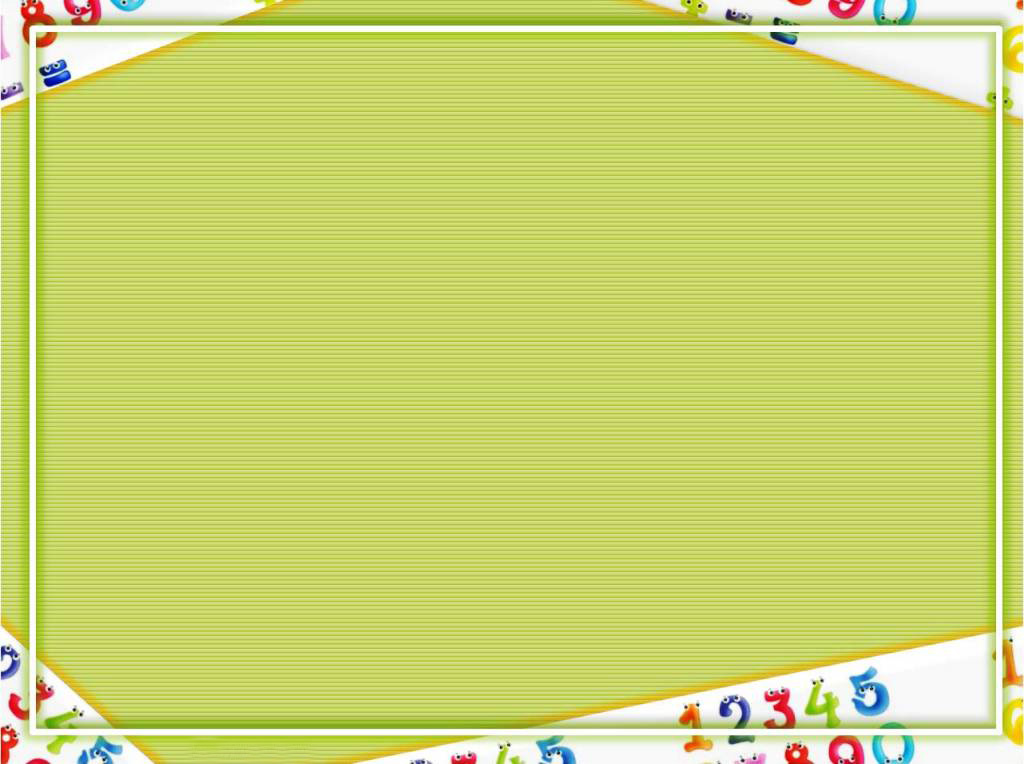 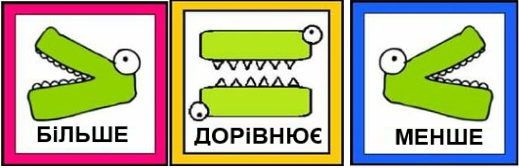 36 : 4 + 9    *  81
80 – 8   *  73
45 х 1   *   6 х 7
8 х 3     *   3 х 8
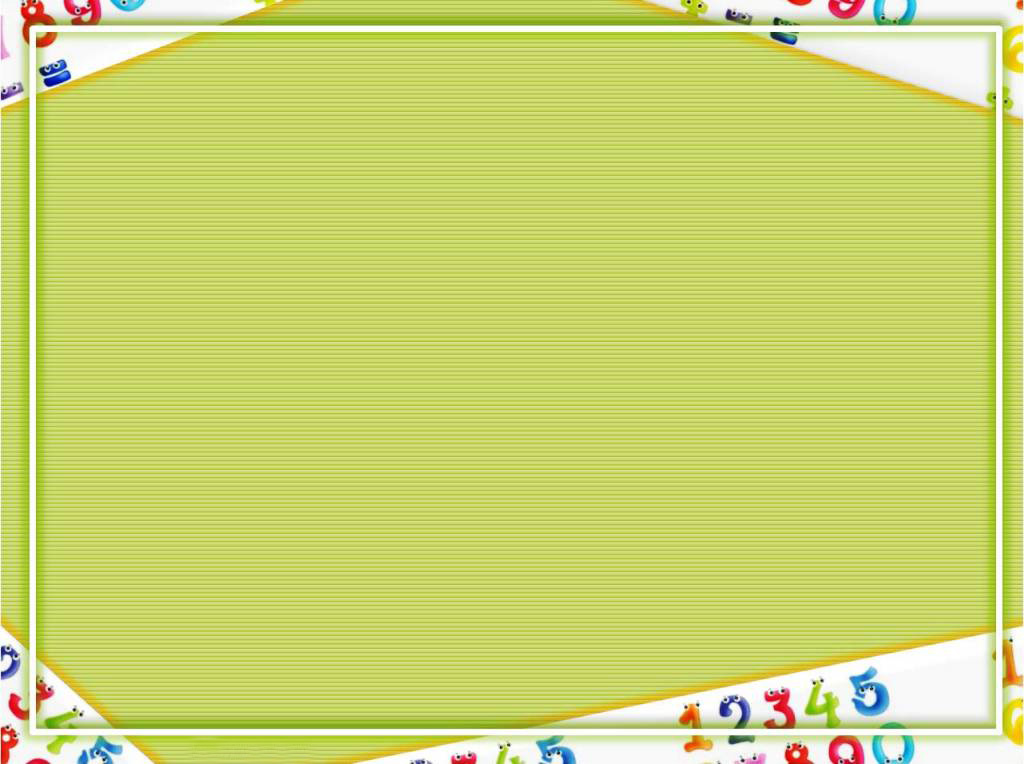 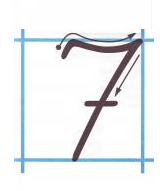 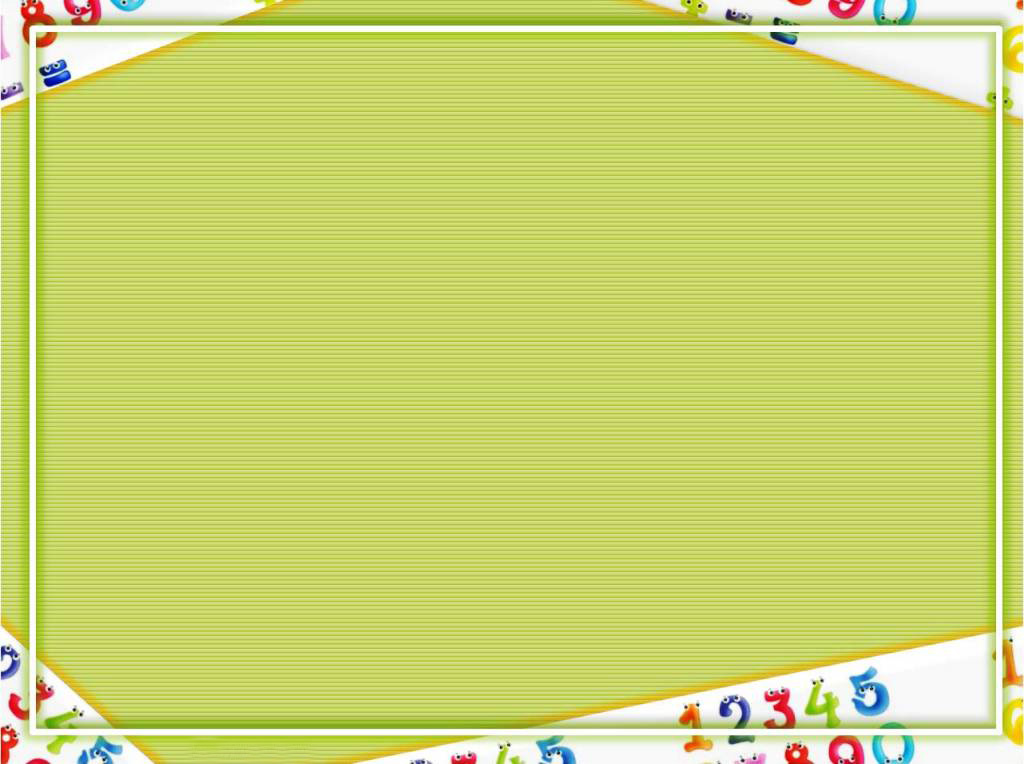 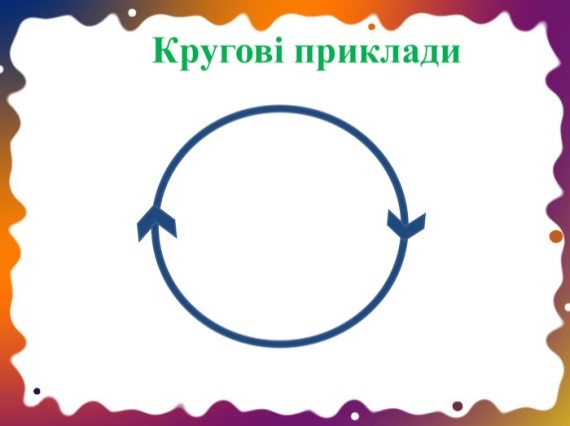 8 х 9 + 28 =
63 : 9  +  20 : 4  –  24 : 6 =
(100 – 44) : 8 =
7 х 4  +  5 х 7 =
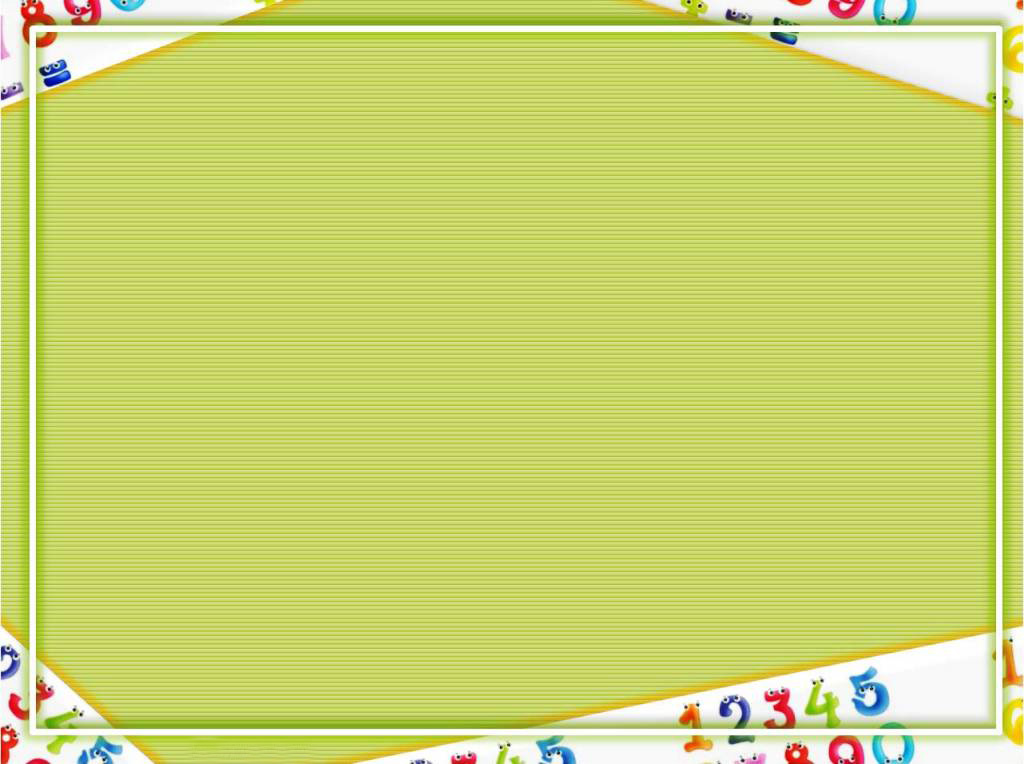 Задача
7 ящ. – 35 кг
3 ящ. -  ? кг
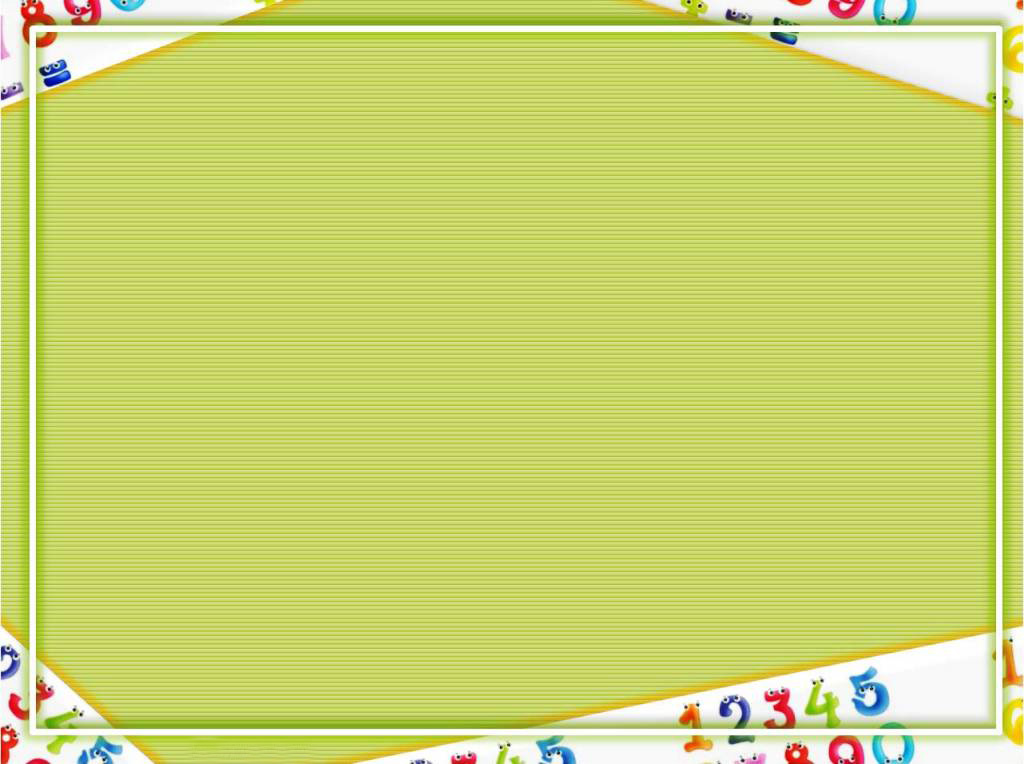 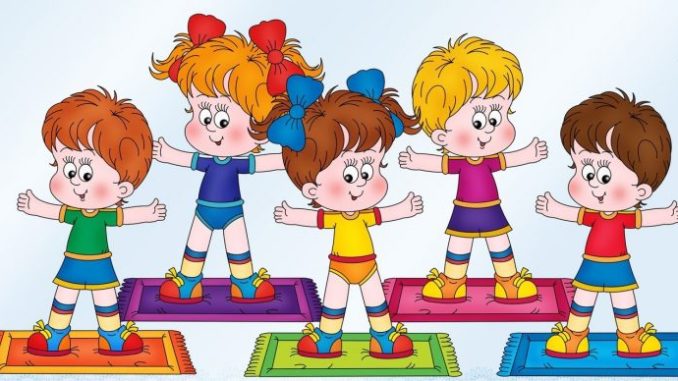 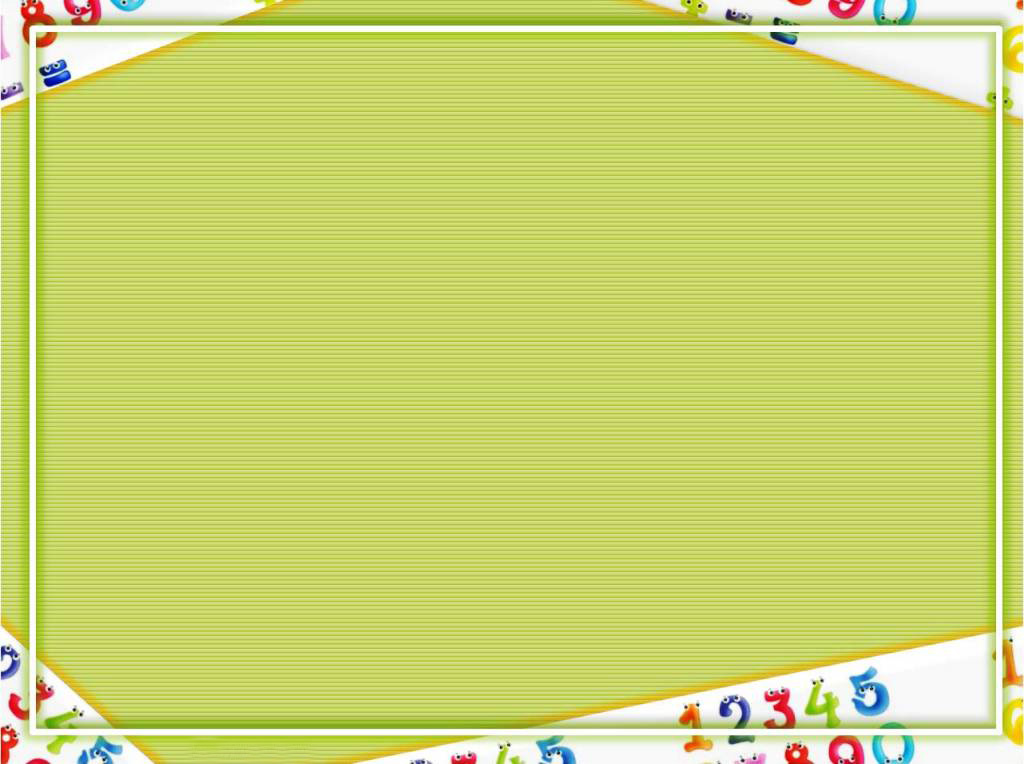 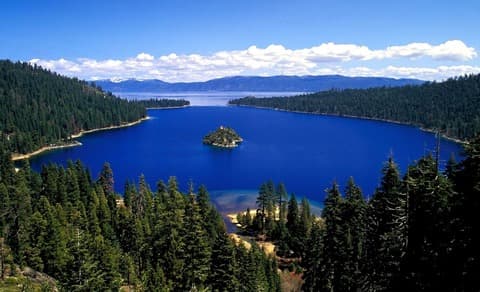 Озеро Світязь
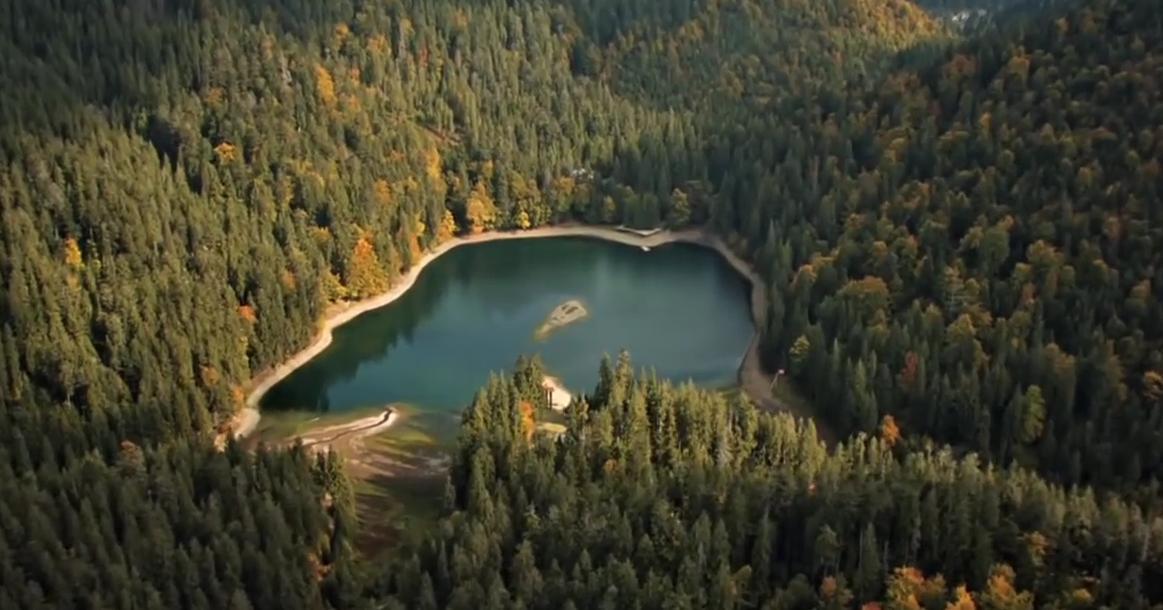 Озеро Синевір
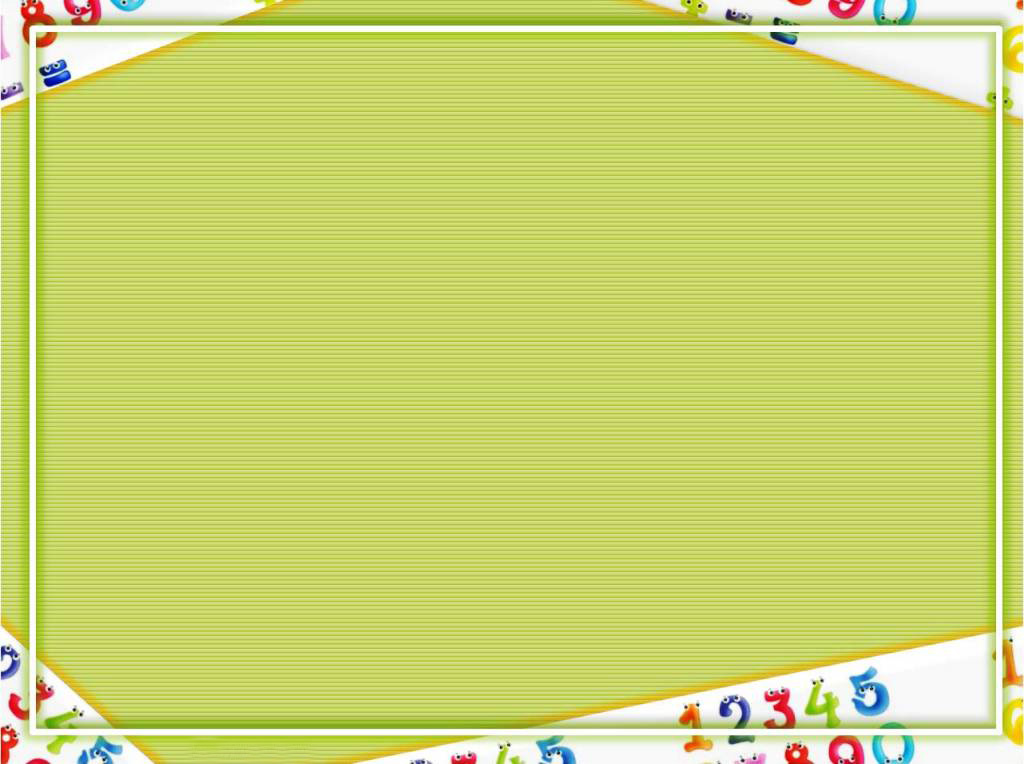 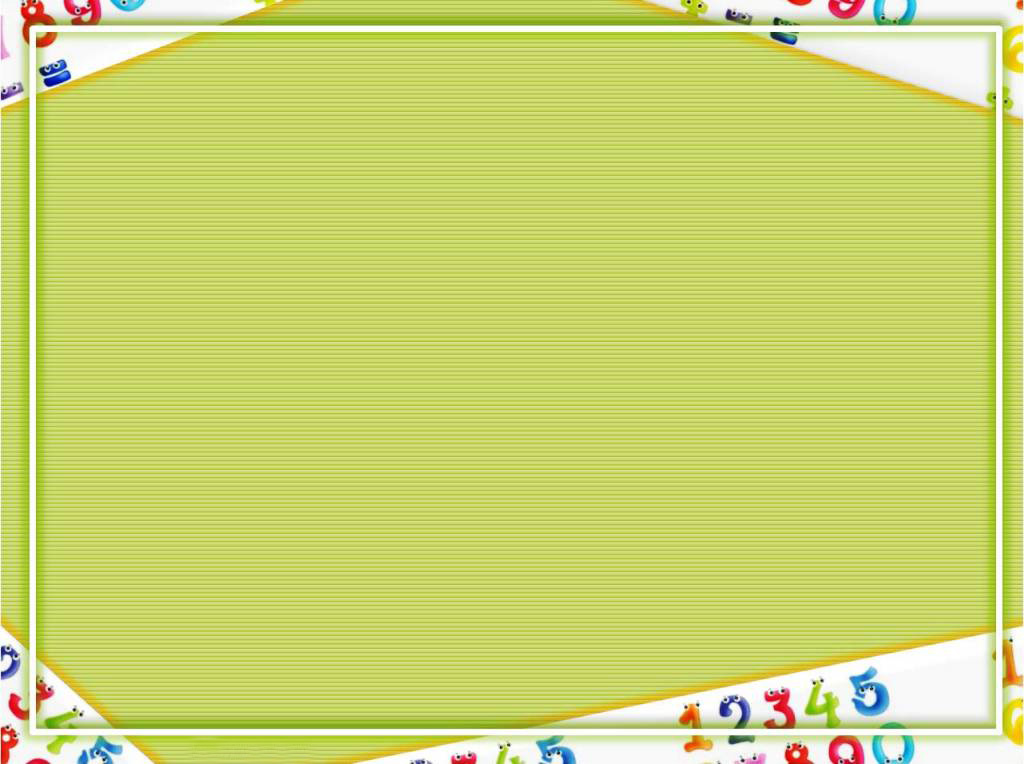 Ми навчилися…..
Мені було легко…..
Я відчувала труднощі…..
Мені було цікаво…
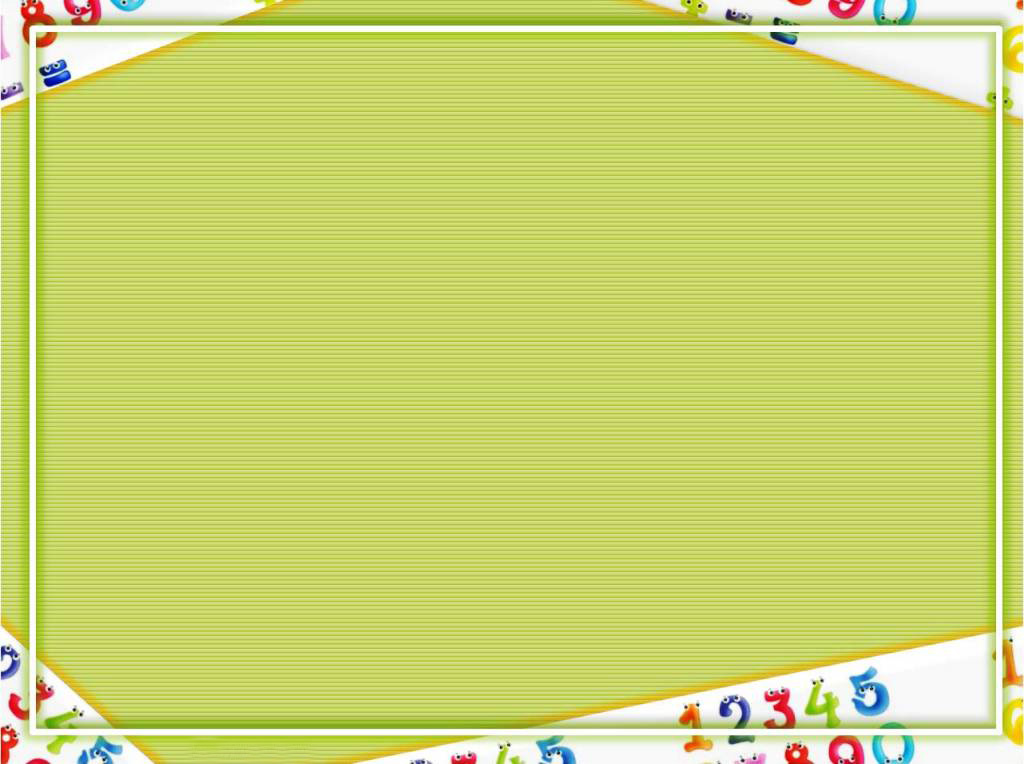 Домашнє завдання
С. 53 – 54 ,   № 3 , № 11